Karsztosodás
Karsztosodás feltételei
Mésztartalmú kőzet: mészkő, dolomit, lösz, gipsz (teljes folyamat csak a tiszta mészkőben)
Szén-dioxid tartalmú víz
 hideg víz több szén-dioxidot tud oldani, de
 meleg, nedves területeken gazdagabb, változatosabb karsztformák
 mészkő  felszínen levő talajból veszi fel a szén-dioxidot a víz
Karrmező vagy ördögszántás
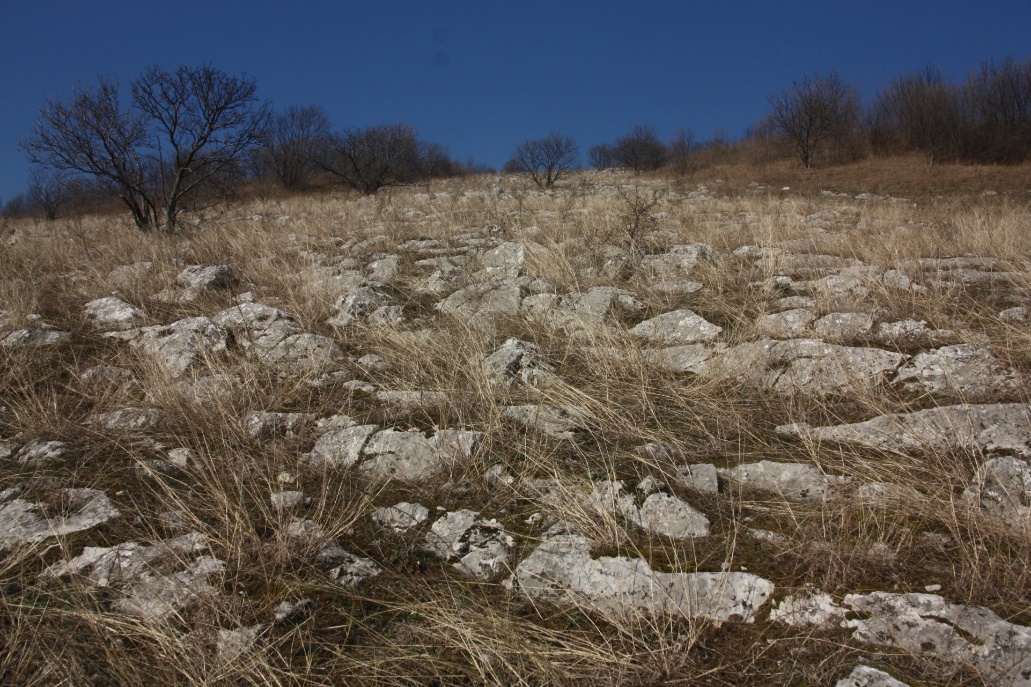 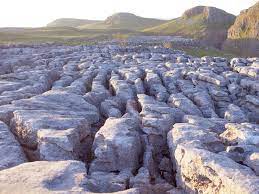 Víznyelő tó – Káposztás-tó
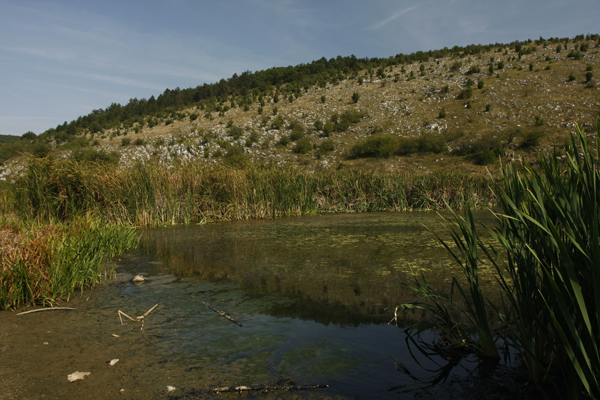 Víznyelő tó – Ponor rét
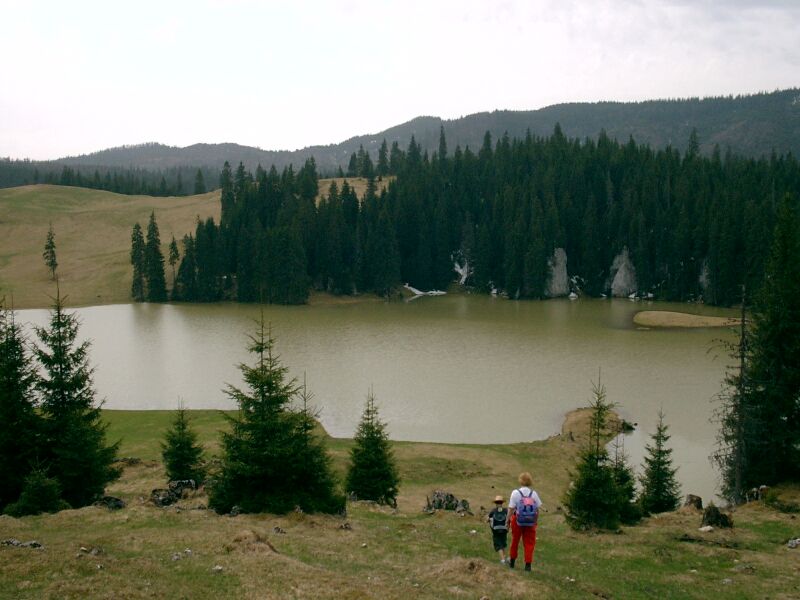 Víznyelő
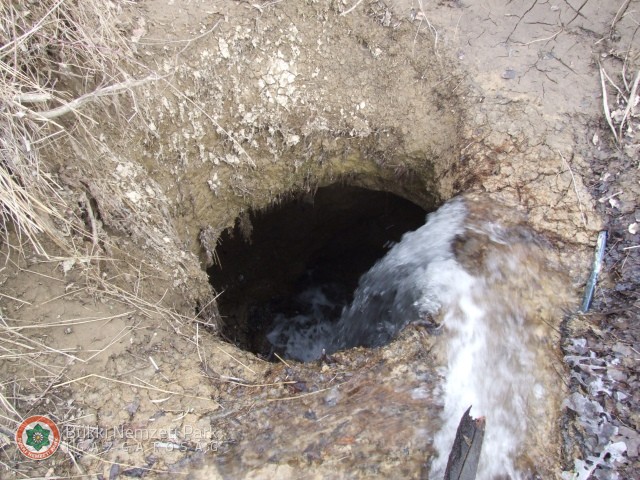 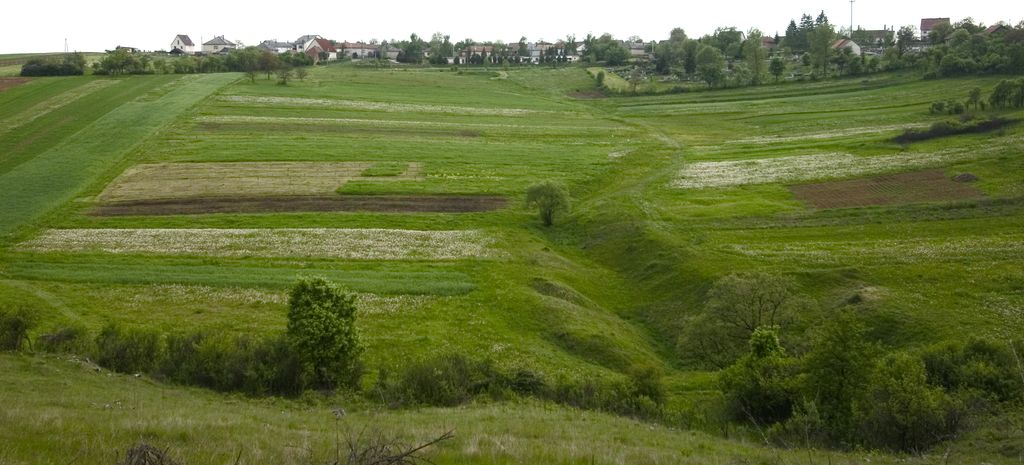 Dolina vagy töbör
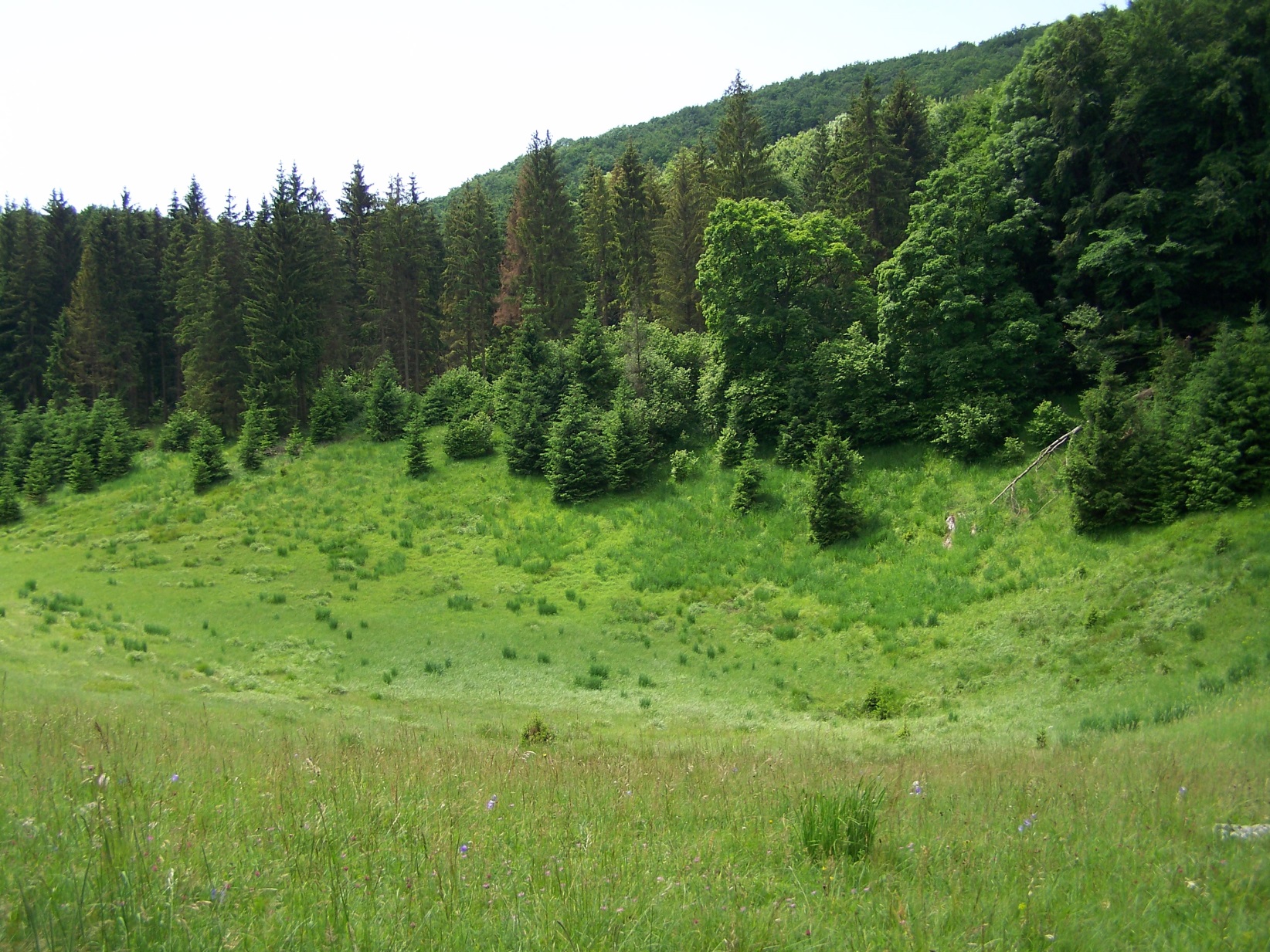 Dolina tó – Vörös-tó
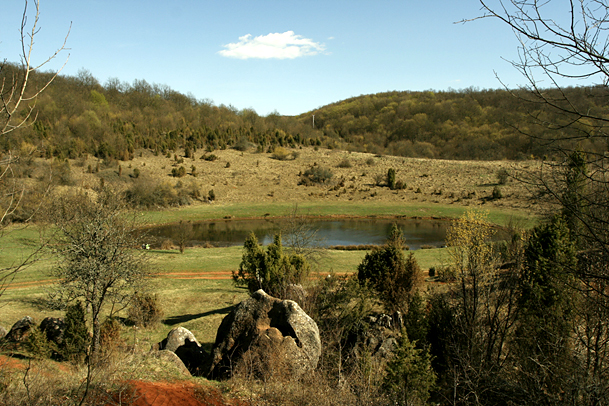 Polje
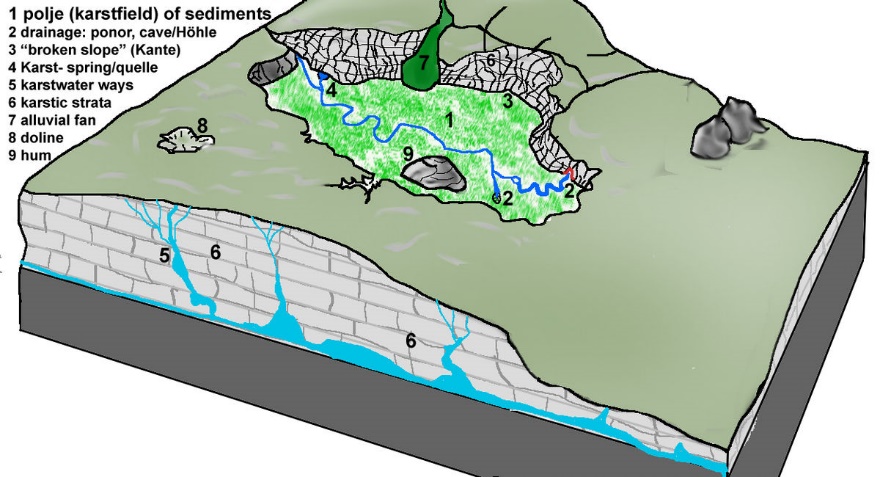 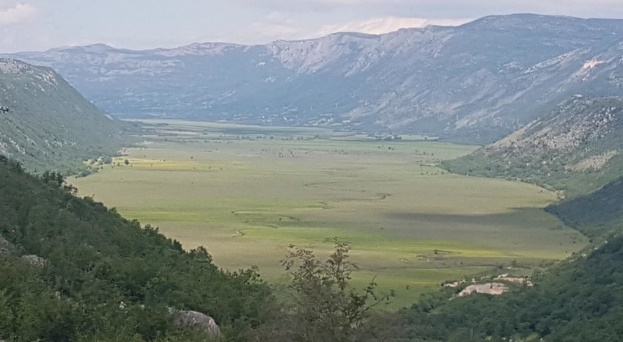 Barlang
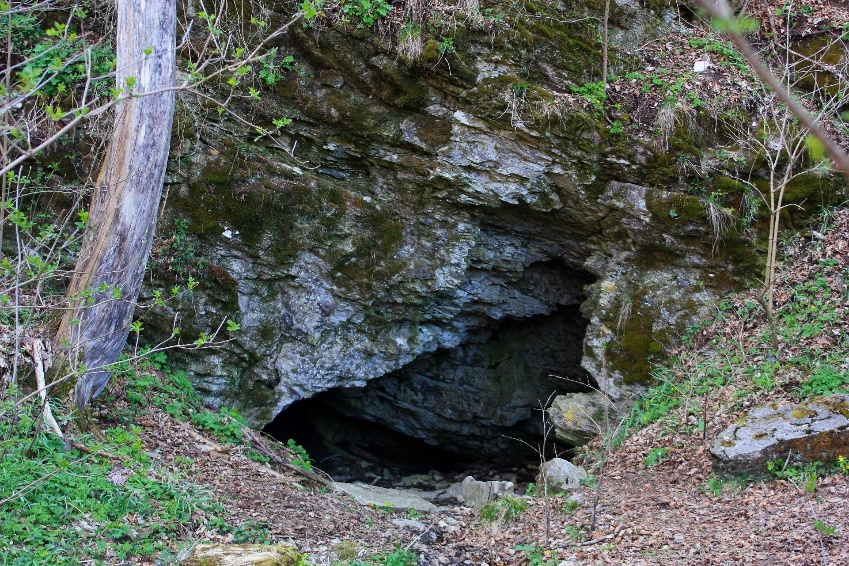 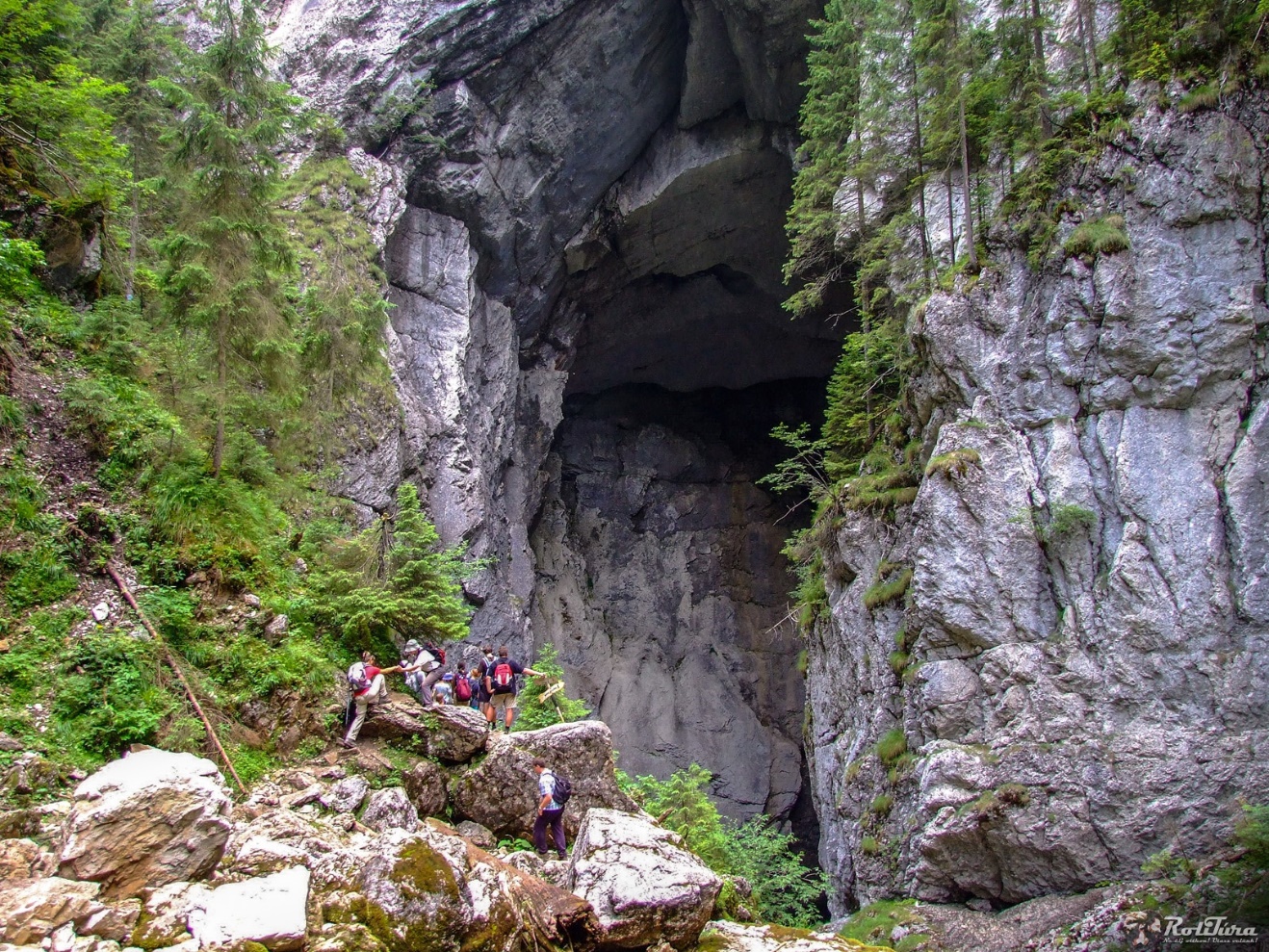 Zsomboly
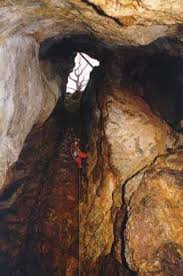 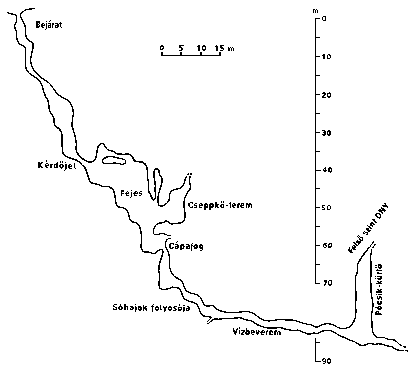 Cseppkő
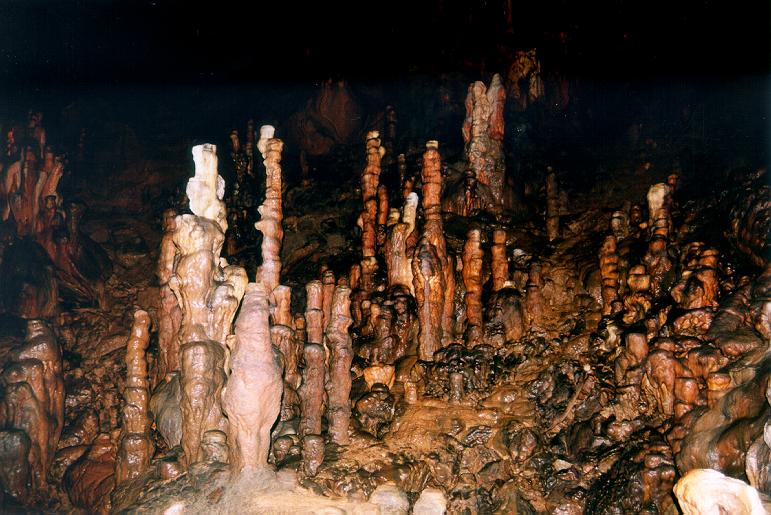 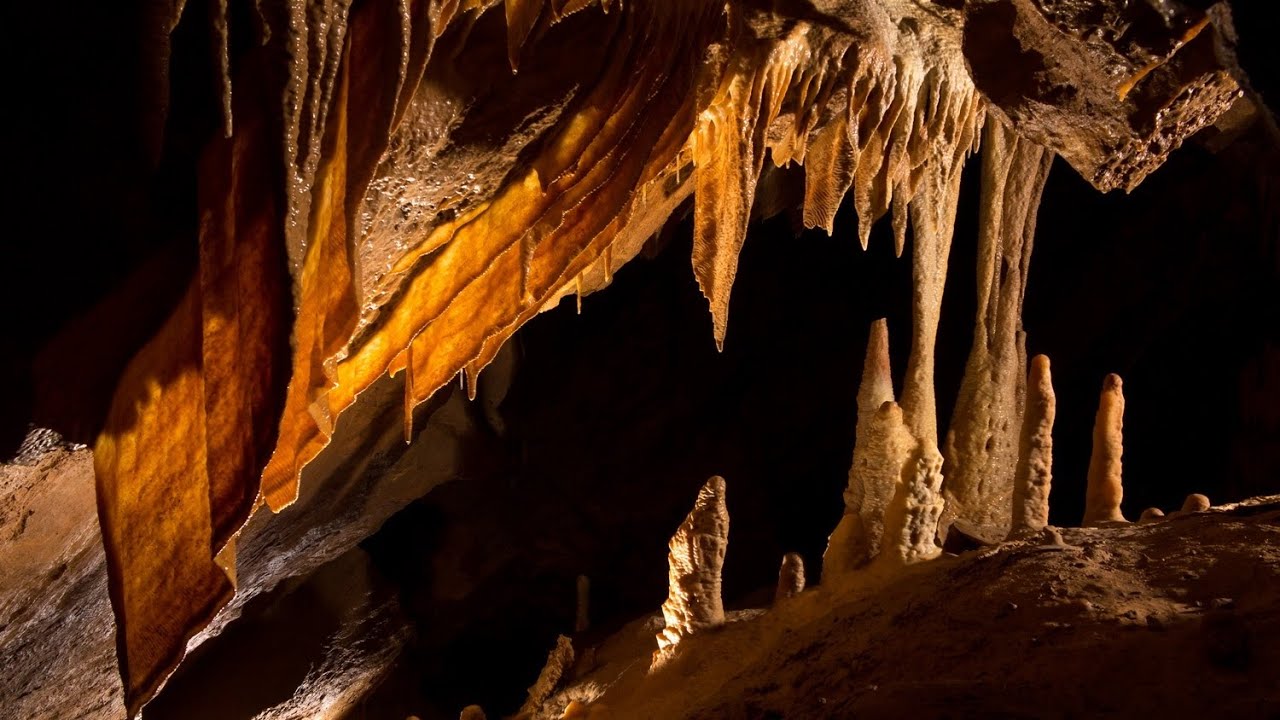 Karsztforrás
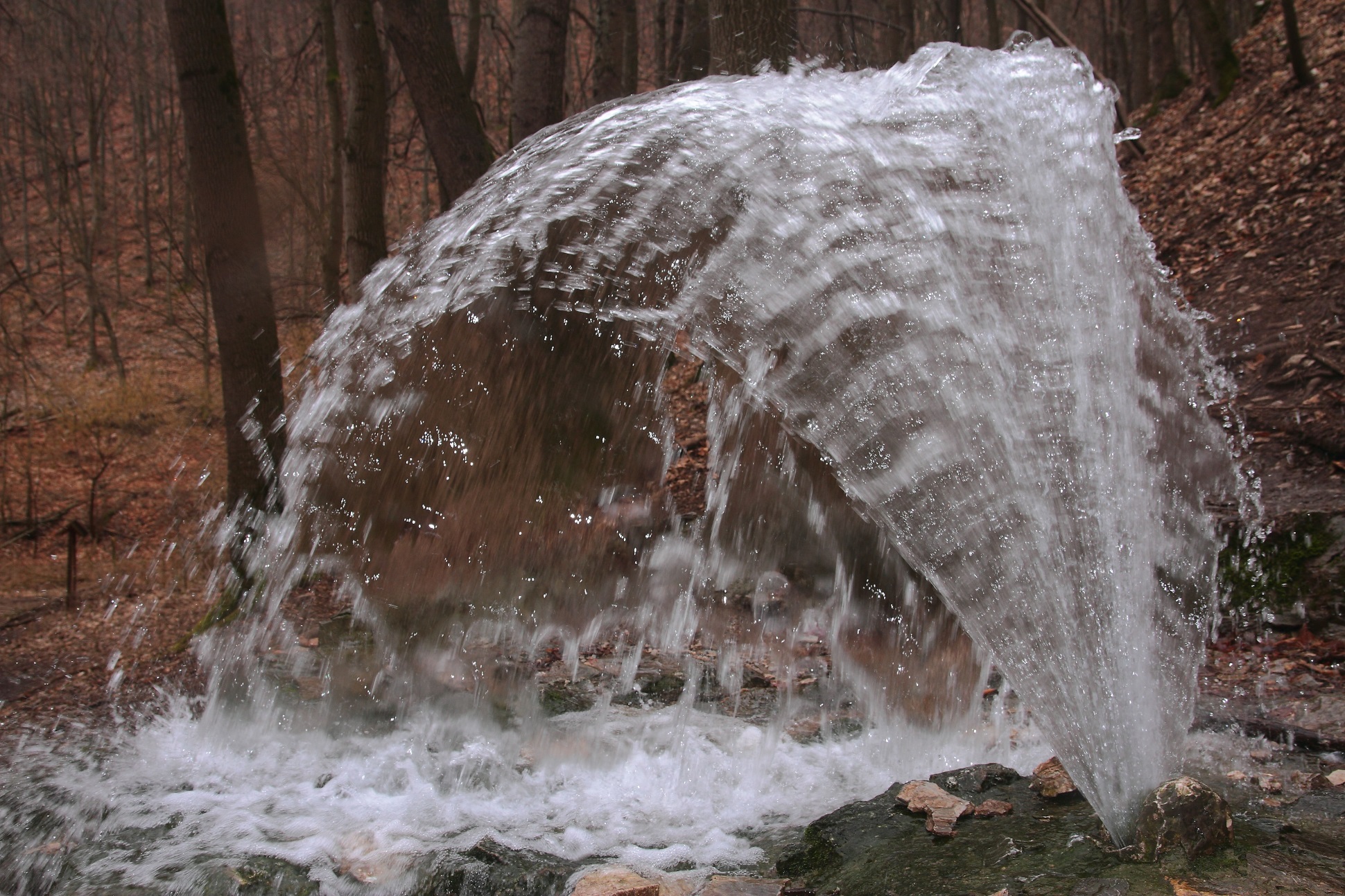 Mésztufa gátak – Szalajka-völgy
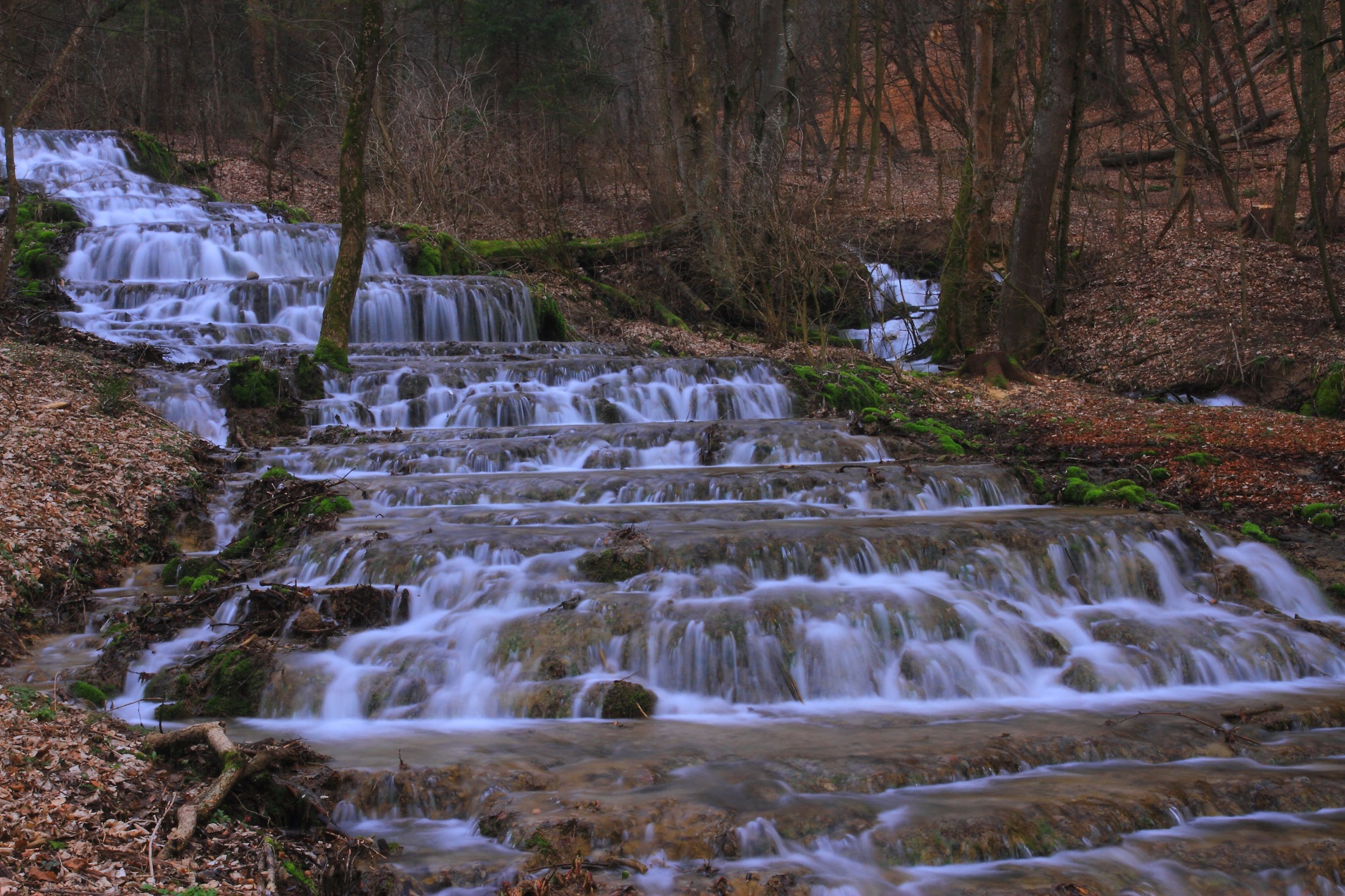 Trópusi kúpkarszt
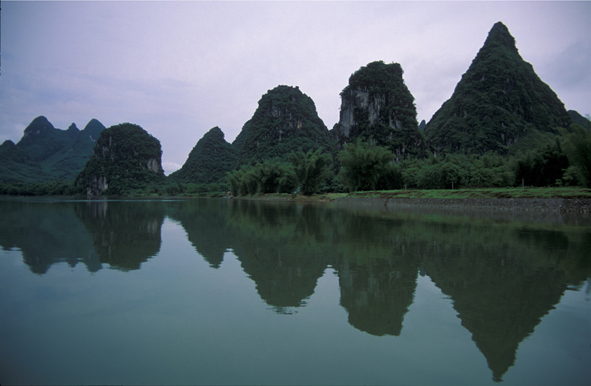